SEL 0616 Princípios de Comunicação
Mônica de Lacerda Rocha
monica.rocha@usp.br
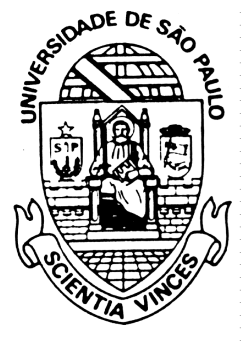 Modulação Angular
Definição
Neste tipo de modulação o ângulo da portadora varia de acordo com o sinal em banda base.

Neste tipo de modulação temos:
Modulação em frequência (FM);
Modulação em fase (PM);
Definições
Modulação em fase: O ângulo da portadora varia linearmente com o sinal de mensagem em(t).


f0 é a frequência da portadora não modulada;
kp é a sensibilidade do modulador;
Definições
Modulação em frequência: A frequencia instantânea varia linearmente com a portadora.


f0 é a frequência da portadora não modulada;
kf é a sensibilidade do modulador
Modulação FM
A frequência instantânea de um sinal é dada por:

Onde  é a fase do sinal em radianos.
Assim, se a partir da frequência, quisermos obter a fase tem-se que:
Modulação FM
Assim, se quisermos obter um sinal FM, tem-se que:




Substituindo (2) em (3), tem-se que:



Finalmente, tem-se o sinal FM, dado por:
Relação entre modulação FM e modulação PM: (a) Esquema de geração de FM usando um modulador de fase. (b) Esquema de geração de PM usando um modulador de      frequência.
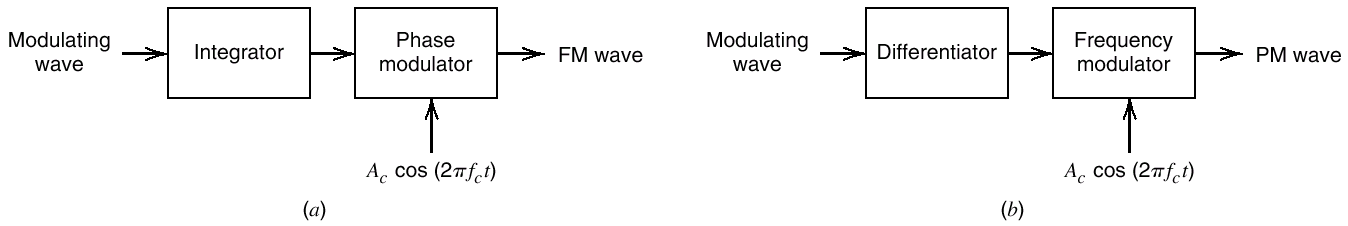 Modulador de frequência
Sinal modulante
Modulador de fase
Sinal modulante
Sinal FM
Diferencia-dor
Integrador
Sinal PM
(a)
(b)
Modulação FM
Observa-se que o processo de modulação FM é um processo não linear, pois o sinal e(t) é uma função não linear do sinal de mensagem em(t).

Isto dificulta sobremaneira a análise espectral do sinal, ao contrário do sistema de modulação em amplitude.
Modulação FM
Consideremos um sinal senoidal como sinal modulador. Assim, tem-se que:

Assim, a frequência do sinal modulado pode ser escrita como:


Onde f =kf.Em é chamado de desvio de frequência.
Modulação FM
Assim sendo, o sinal FM pode ser escrito como:
 







=f/fm é chamado de índice de modulação do sinal FM
Modulação FM
O sinal FM pode então ser escrito como:


Se  for pequeno comparado a 0,2, tem-se a modulação FM faixa estreita
Se  for grande comparado a 0,2, tem-se a modulação FM faixa larga
Modulação FM Faixa Estreita
Através da relação anterior tem-se que:



Considerando <<1, tem-se que:



E o sinal FM fica assim:
1
Sinal
modulante
0
-1
1
portadora
0
-1
2
AM
0
-2
1
FM
0
-1
Diagrama de blocos de um método de geração de FM faixa estreita.
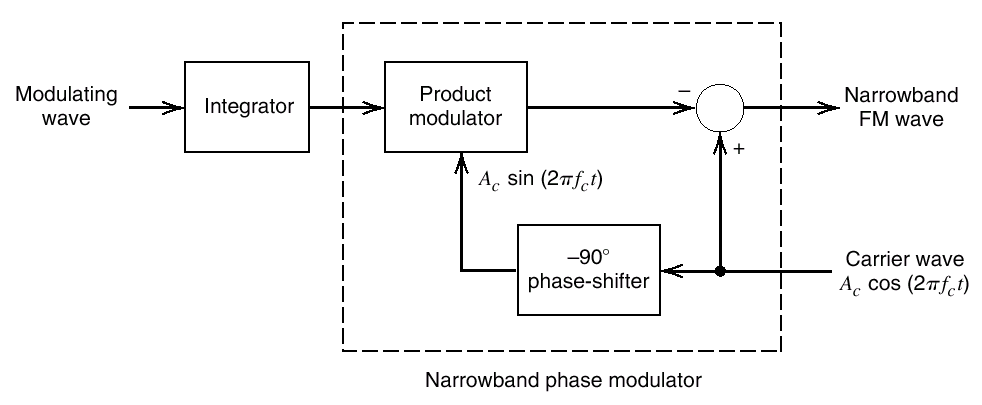 Sinal modulante
Multiplica-dor
Sinal FM faixa estreita
Integrador
Portadora
Defasador
Modulador de fase
O sinal FM faixa estreita fica assim



Comparemos com o sinal AM
Modulação FM-Faixa larga
O sinal FM pode ser escrito como:





          é chamado de envelope complexo do sinal FM



Observar que este sinal é periódico, portanto é possível determinar a sua série de Fourier Complexa.
Modulação Faixa Larga
Determinemos os coeficientes da série de Fourier complexa.


Onde os coeficientes são calculados da seguinte forma:
Modulação Faixa Larga
O resultado desta integral não é analítico, assim, tem-se como resultado as funções de Bessel, tal que:

Substituindo-se na representação inicial do sinal, tem-se que:


Cuja transformada de Fourier é:
Modulação Faixa Larga
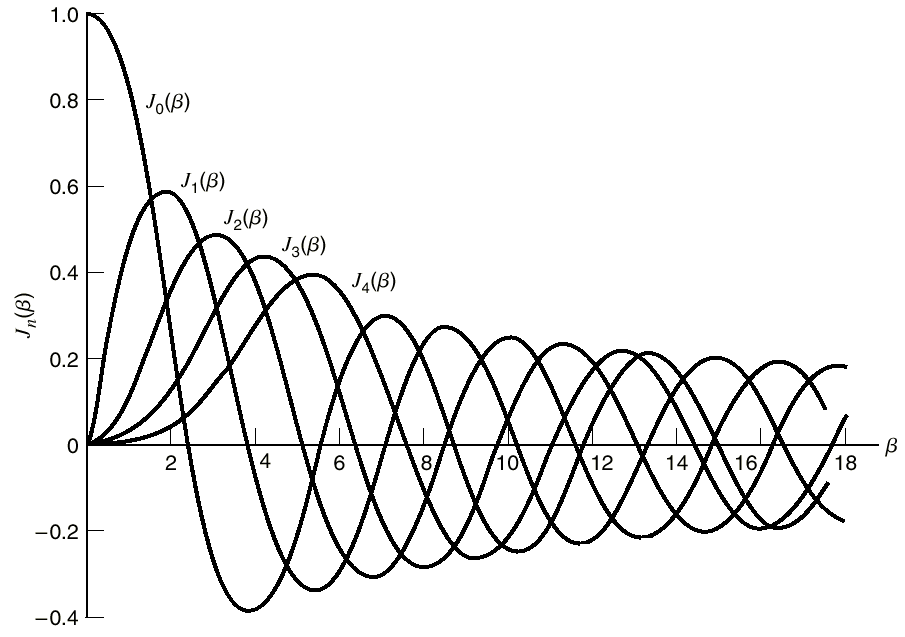 J0
1
J1
J2
J3
J4
0.5

0
20
0
5
10
15
Propriedades da Função de Bessel
Funções de Bessel
Funções de Bessel
J0
1
J1
J2
J3
J4
0.5

0
20
0
5
10
15
b
J
J
J
J
J
J
J
J
J
J
J
J
0
1
2
3
4
5
6
7
8
9
10
11
0.0
1.00
0.25
0.98
0.12
0.3
0.94
0.24
0.03
1.0
0.77
0.44
0.11
0.02
2.0
0.22
0.58
0.35
0.13
0.03
3.0
-0.26
0.34
0.49
0.31
0.12
0.04
0.01
5.0
-0.18
-0.33
0.05
0.36
0.39
0.26
0.13
0.05
0.02
8.0
0.17
0.23
-0.11
-0.29
-0.10
0.19
0.34
0.32
0.22
0.13
0.06
0.03
Tabela das funções de Bessel
Largura de Faixa para transmissão FM
Regra de Carson’s (Empírica)


Outra maneira é tomar uma largura de faixa cuja componente tem valor inferior a 1% da portadora não modulada, ou seja:
Modulação Faixa Larga
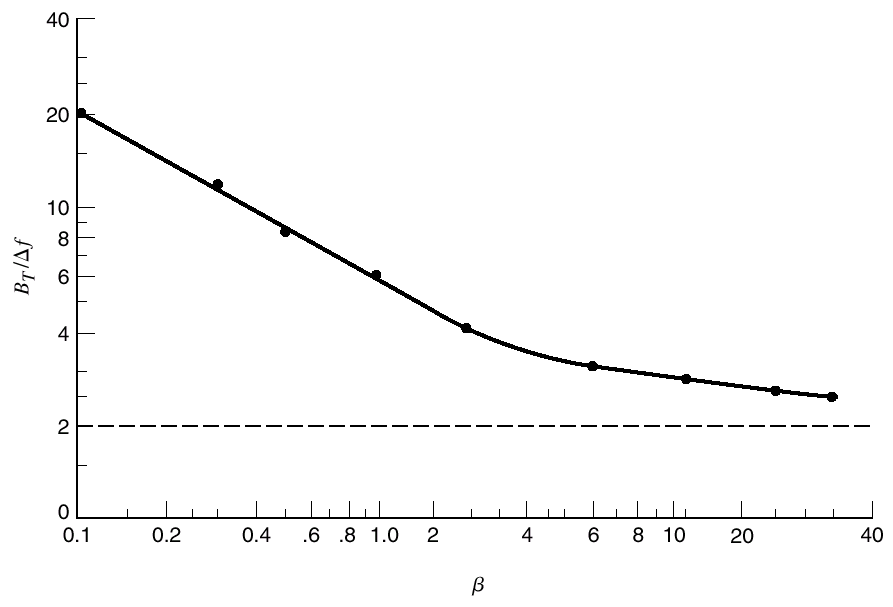 Largura de Faixa de um sinal FM
Resultados experimentais indicam que a distorção é desprezível se pelo menos 98% da potência do sinal está contida na banda de transmissão.
Seja SN a potência média do sinal FM em função de N,  normalizada em função da potência total.
recorrendo à tabela das funções de Bessel observa-se que:
A regra de Carson é dada pela seguinte relação:
Ela fornece a largura de faixa considerando coeficientes até 1% do valor da amplitude da portadora não modulada:
No cálculo da largura de faixa pode-se recorrer também à tabela das funções de Bessel:
b     =    0.2    1.0     2.0     5.0      8.0     10.0
nMAX  =       1       3        4        8       11        14
Exemplo
Nos Estados Unidos, o máximo valor do desvio de frequência f é 75 kHz para FM comercial. Se a largura em banda base é de 15 kHz, que é tipicamente a máxima frequência de áudio de interesse, qual é largura de faixa requerida.
Exemplo
O índice de modulação é dado pela razão entre o desvio máximo de frequência e a máxima frequência do sinal de modulação, ou seja:


De acordo com o critério da regra de Carson
Exemplo
De acordo com o critério de 1%, analisando-se o gráfico dado anteriormente, tem-se que:


Na prática é alocada para cada rádio FM uma largura de faixa de 200 kHz
Exemplos:  Cálculo da largura de faixa com os seguinte dados: b = 5 e f = 75 kHz:    fm = 15 kHz     e    2f = 150 kHz:
f0
f0 - 8fm
f0 + 8fm
2f = 150 kHz:
240 kHz:
Bw por Carlson:
Bw pela tabela:
Bw comercial:
Diagrama de blocos da geração indireta do sinal de FM – Método de Armstrong
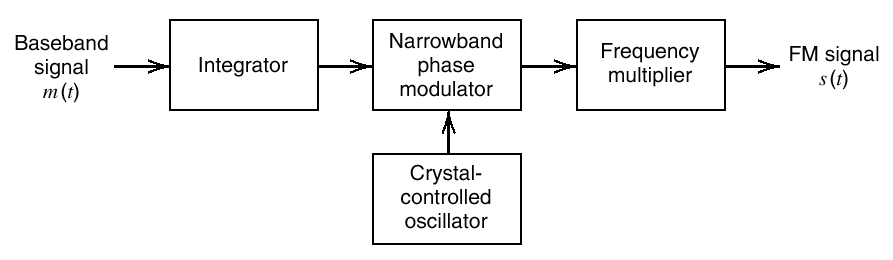 e (t)
em(t)
Diagrama de blocos de um multiplicador de frequência
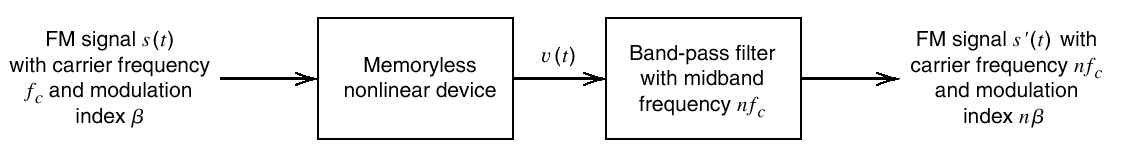 Demodulação FM
O método mais simples para recuperar a informação contida num sinal modulado em frequência é o aproveitamento da inclinação praticamente linear da região não-ressonante de um circuito sintonizado.
Assim, convertemos as variações de frequência do sinal modulado (em outras palavras, convertemos o FM em AM) em variações de amplitude e recuperamos a envoltória da forma convencional como é realizada em AM.
Demodulação FM básico
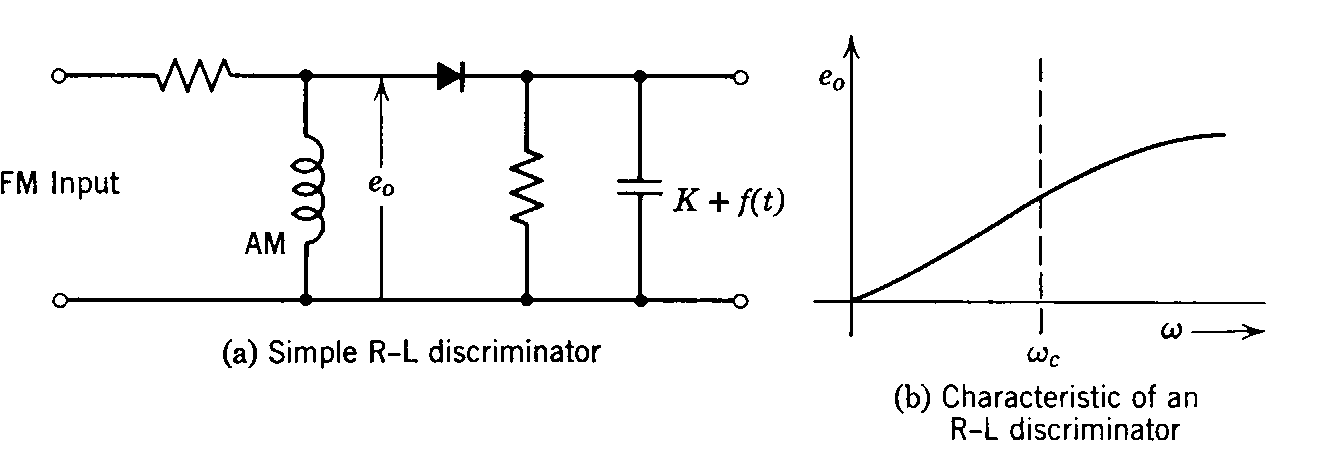 Região linear
Demodulação FM – variações: detector balanceado
Transmissor FM
Os circuitos moduladores podem ter uma característica comum pouco desejável: região linear de operação relativamente pequena, o que nos obriga a trabalhar com pequenos índices de modulação que levam o sistema para uma tendência a serem de faixa estreita.
Assumindo esta característica, podemos tentar obter o sinal FMFL a partir de um sinal FMFE, mediante a multiplicação de freqüência.
Transmissor FM
Se multiplicarmos a freq. deste sinal por um fator “n”, teremos:




Onde verificamos que tanto a frequência da portadora quanto o índice de modulação ficam multiplicados pelo fator “n”. Sabemos que 



E, assim, para uma mesma frequência do sinal de informação conseguimos, pela multiplicação de frequência, provocar um desvio de frequência maior no sinal modulado.
Diagrama de Blocos Básico do Transmissor FM
Antena
em(t)
Modulador Balanceado
Circuito Integrador
e (t)
Amplificador de potência
e0(t)
Oscilador a cristal
Somador
Grupo de circuitos multiplicadores
fo        48 fo
Rede defasadora de 90o
O circuito multiplicador pode ser entendido como um amplificador classse C, que gera harmônicos do sinal de entrada e filtra apenas o harmônico desejado, bloqueando os demais.
Receptor FM
A.F.
Antena
Amplif. de Áudio
Detector FM
Amplificar e filtro RF
Amplif. de FI
Limitador
Deênfase
Misturador
Oscilador Local
C.A.F.
FM Estéreo
Partimos do princípio que os sinais L(t) e R(t), que são as informações estéreo, devem ser codificadas de tal forma que os receptores estéreo possam decodificá-las e os receptores mono possam receber os dois canais misturados ou somados.
Não há distinção entre os espectros dos canais esquerdo e direito, bem como da soma dos dois canais e da sua diferença.
FM estéreo
L
R
15
f(kHz)
15
f(kHz)
L+R
L-R
15
f(kHz)
15
f(kHz)
L
38
15
19
23
53
60
70
74
f(kHz)
Codificação do Sinal FM Estéreo
A partir da soma e da diferença dos dois canais é fácil recuperá-los novamente, mas, como tanto a soma quanto a diferença ocupam a mesma região do espectro, uma das duas sofrerá um deslocamento. A soma não pode ser deslocada, pois ela terá que ser recebida pelos aparelhos monofônicos e, assim, a diferença L(t)-R(t) é deslocada no espectro.
A porção do espectro que vai de 0 a 15kHz é a soma L(t)+R(t) e a porção de 23kHz a 53KHz é a diferença dos dois canais, modulada em AM-DSB/SC, com portadora de 38kHz. A recepção do AM-DSB/SC exige perfeito sincronismo da portadora reinjetada e, por isso é enviado um to cossenoidal em 19kHz, chamado sinal piloto, a partir do qual podemos, dobrando sua frequência, recuperar a portadora da modulação de L9t)-R(t) em AM-DSB/SC. A amplitude do sinal piloto é tal que provoque um desvio de 7,5kHz na frequência da portadora, ou seja, 10% do máximo permitido.
A última porção deste espectro nada tem a ver com sinal FM estérieo, sendo apenas a faixa SCA (Secondary Communication Authorization), transmitida à parte e é um sinal de portadora de 70kHz modulado em FM com banda de 14kHz (ou seja, ±7 kHz). Nem todas as emissoras transmitem este sinal, mas ele é normalmente reconhecido como canal de “só música”, pelo tipo de programação nele colocada.
Notar que o resultado de toda essa codificação (ou matriciação) é o sinal modulante em(t) a ser injetado no modulador FM. O resultado dessa modulação deverá conservar as características padronizadas mundialmente, como por exemplo, o desvio máximo de frequência de 75kHz.
FM Estéreo
fmax = 53 kHz
Df max = 75 kHz
bf = (75 x 103)/ (53 x 103) = 1,5
B = 2 (Df + fm) = 2.103 (75+53) = 256kHz